Муниципальное казенное дошкольное образовательное учреждение
 « Детский сад №6 «Ромашка» села Рагули
«ПЕДАГОГИЧЕСКАЯ НАХОДКА»организованная образовательная деятельность с детьми«Культура и искусство народов Крайнего Севера»(подготовительная группа)
ПОДГОТОВИЛА:
Воспитатель МК ДОУ №6 
«Ромашка» с.Рагули
Попова Е.С.
с.Рагули 2018
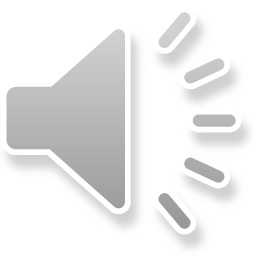 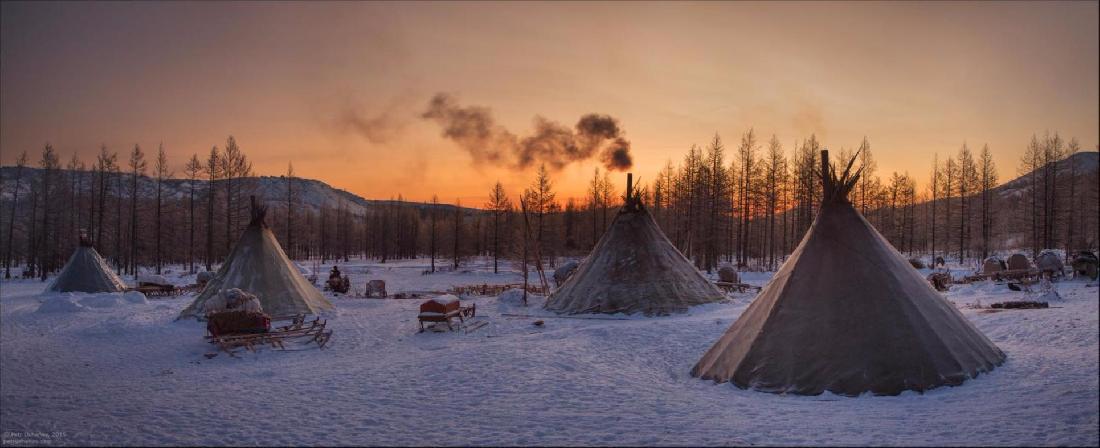 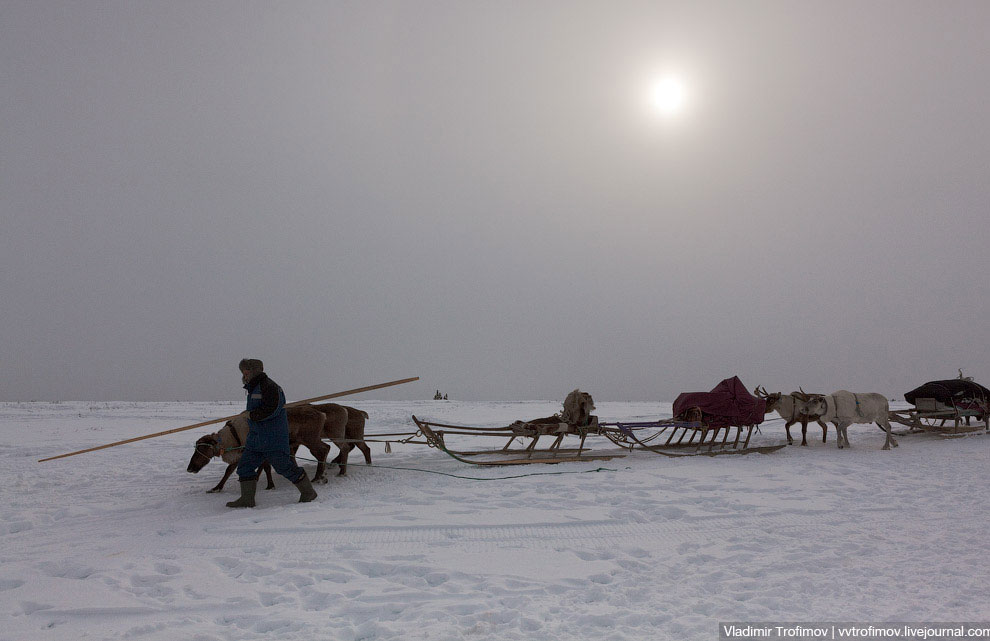 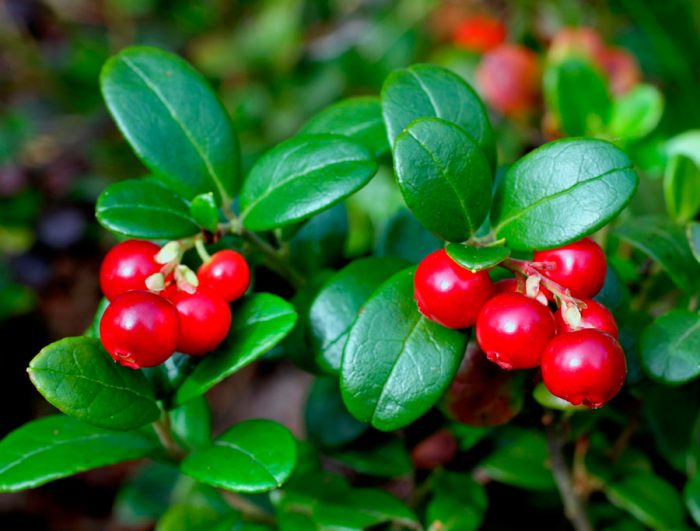 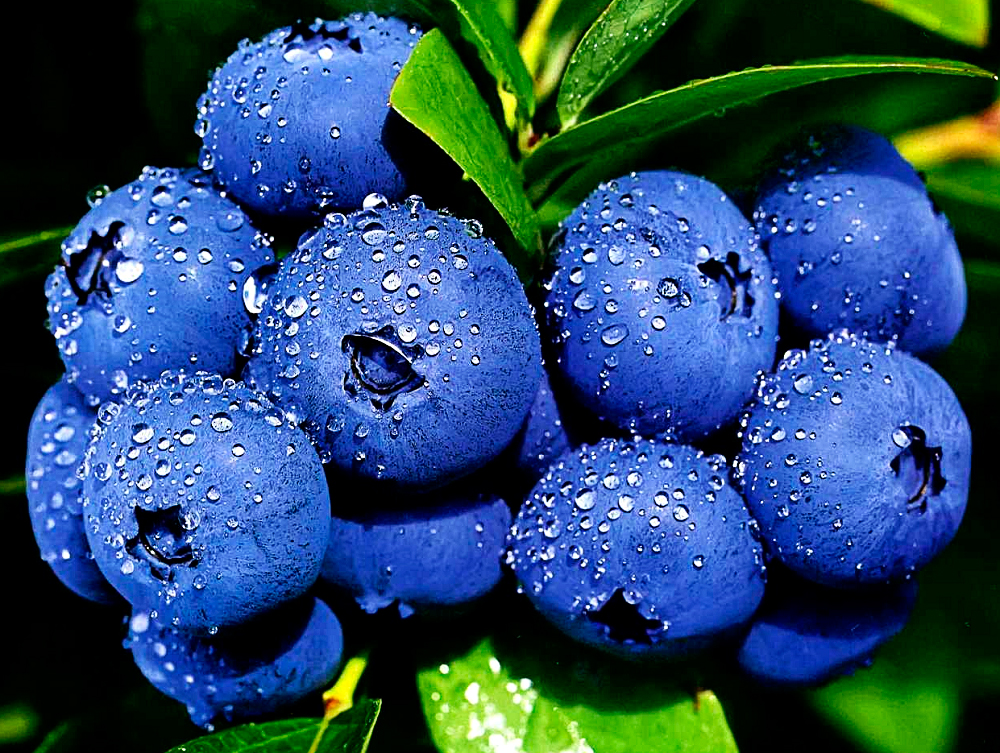 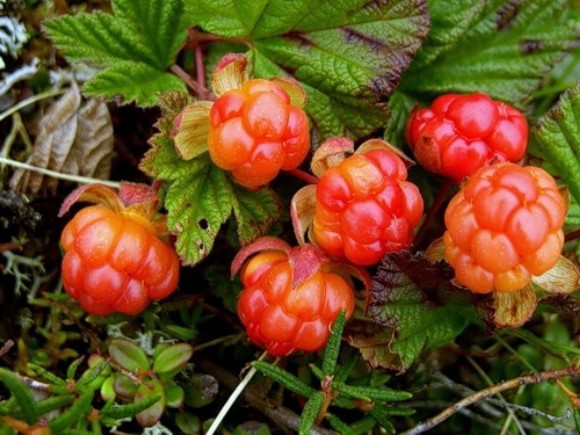 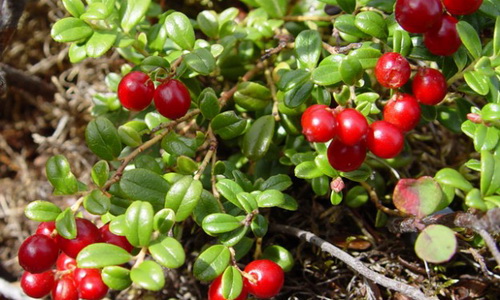 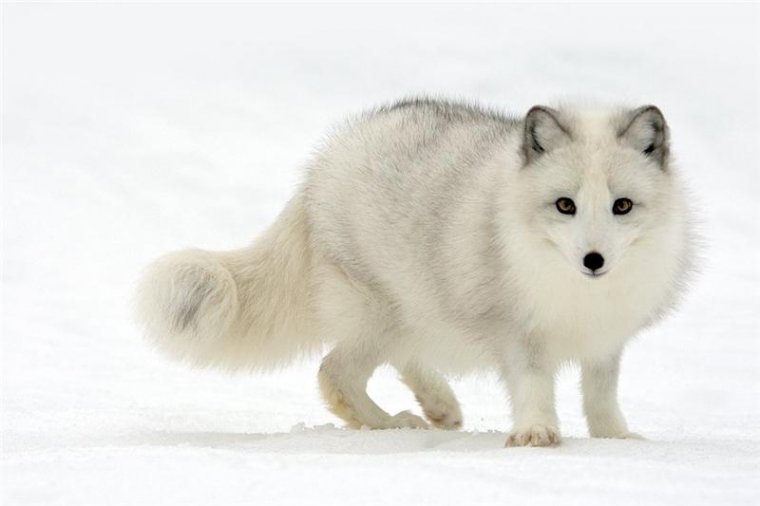 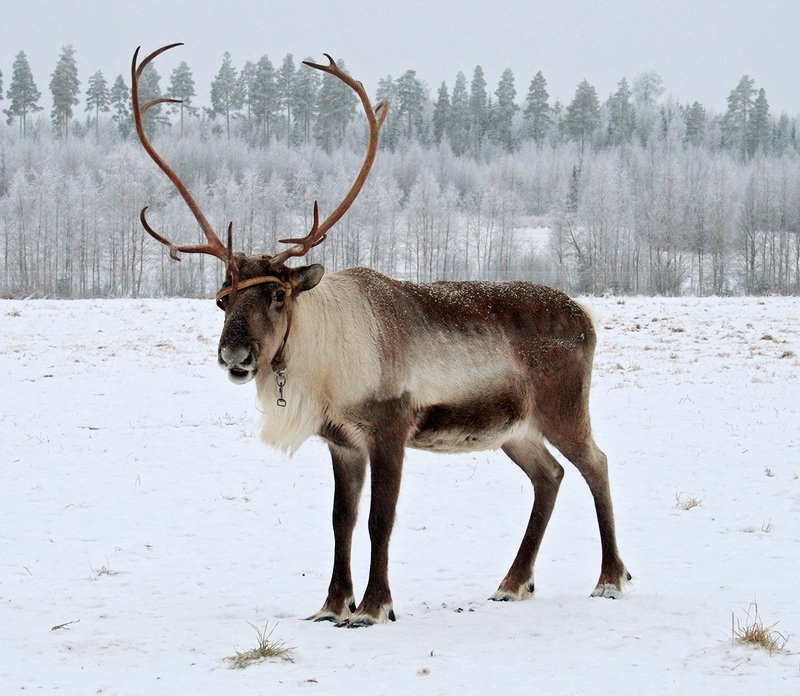 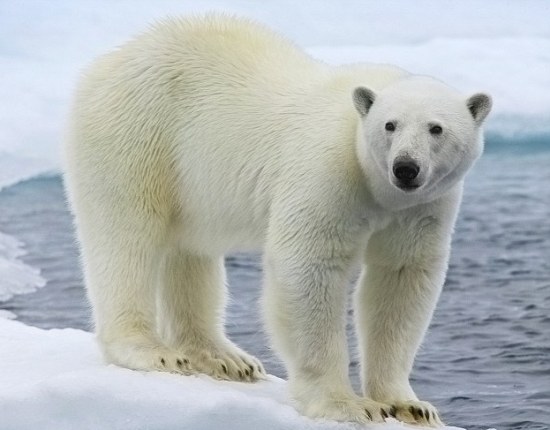 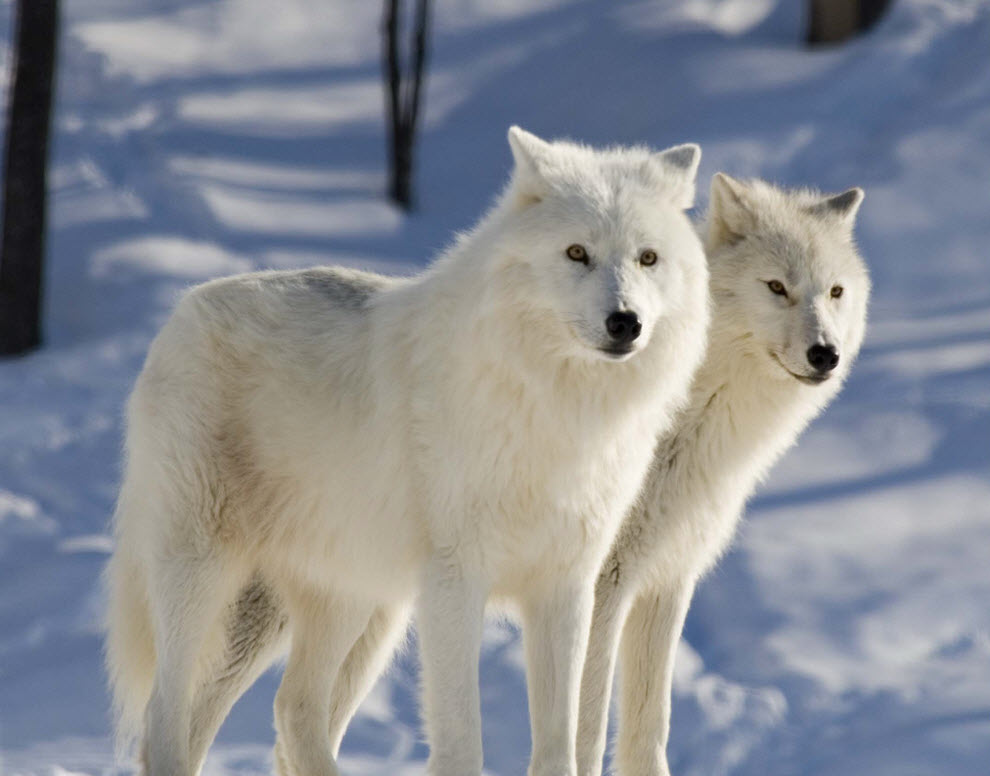 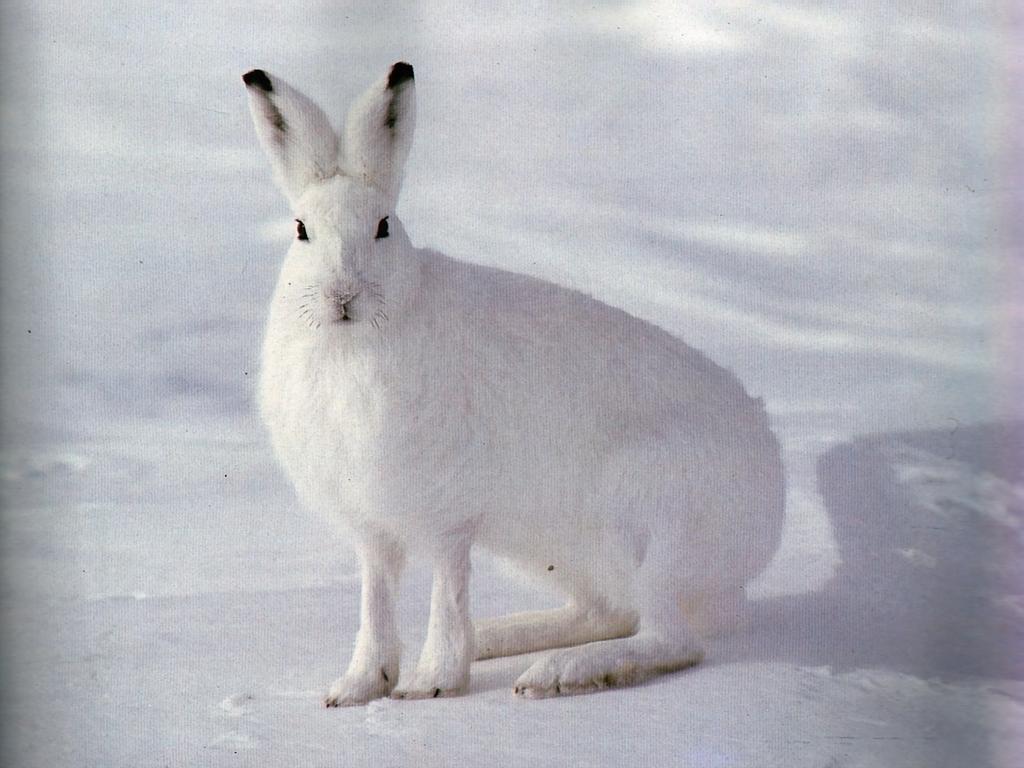 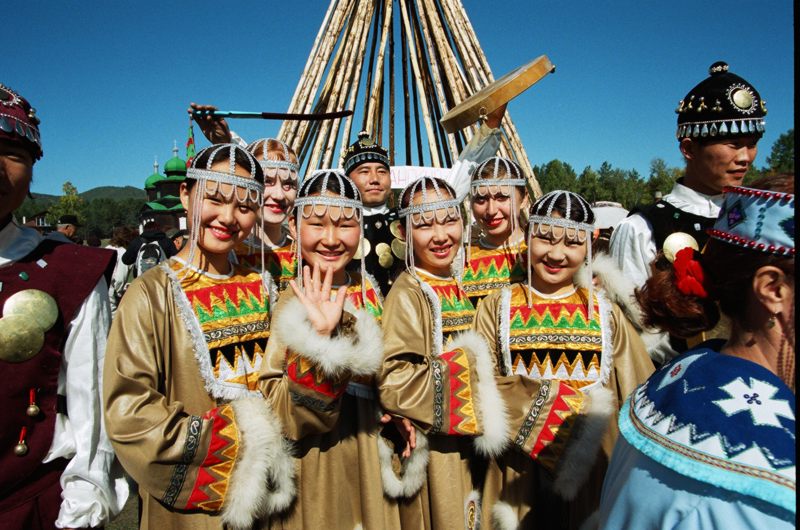 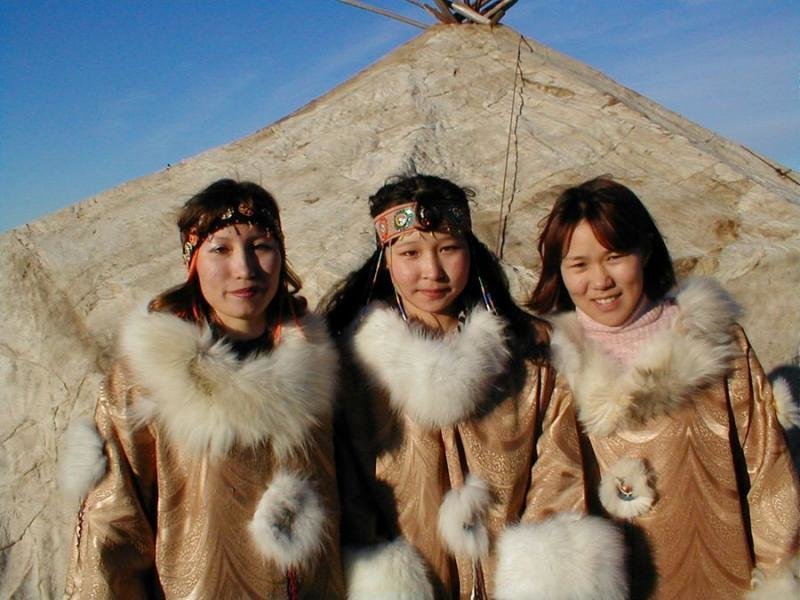 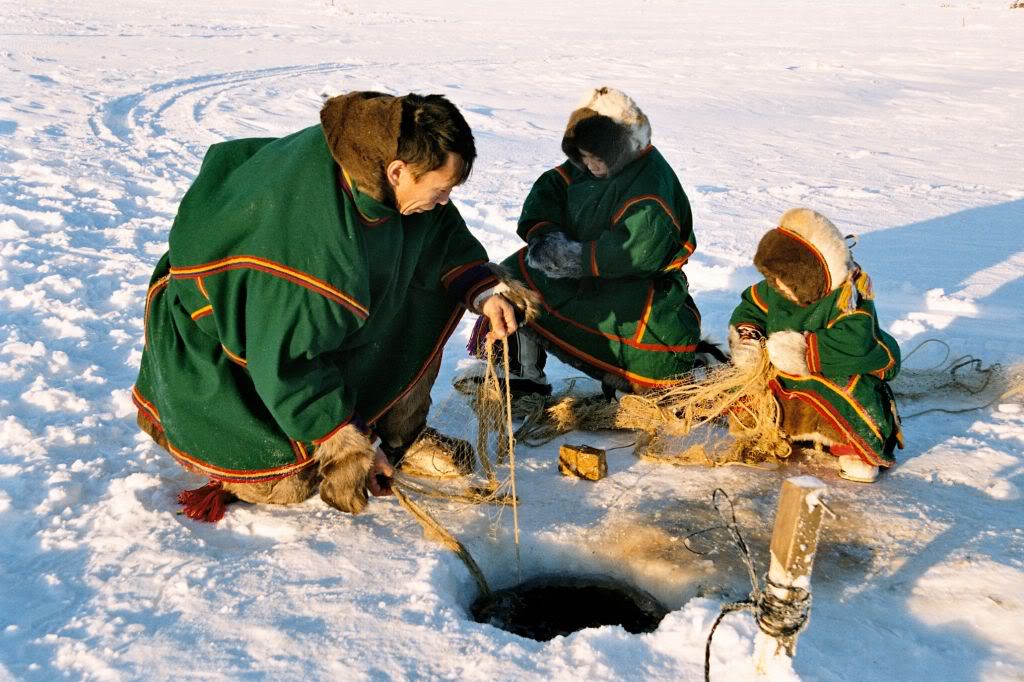 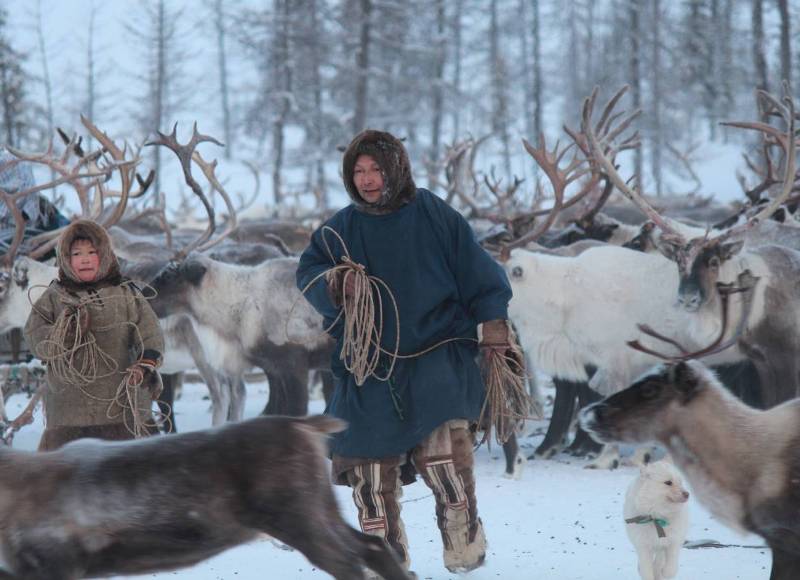 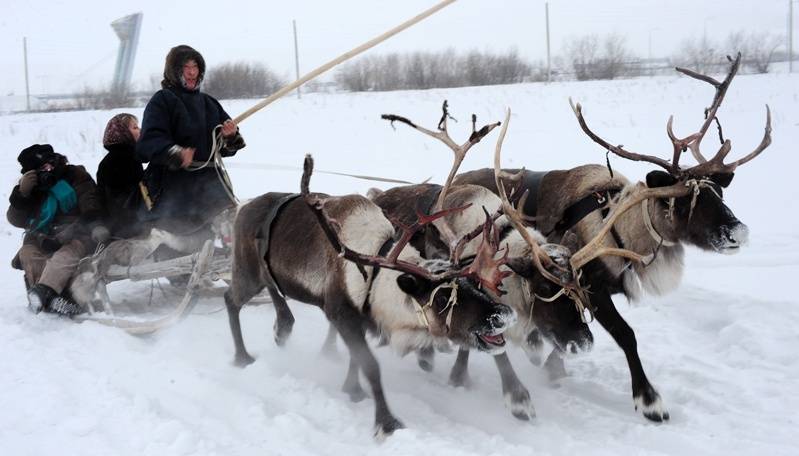 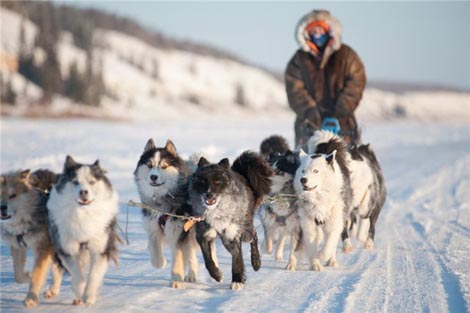 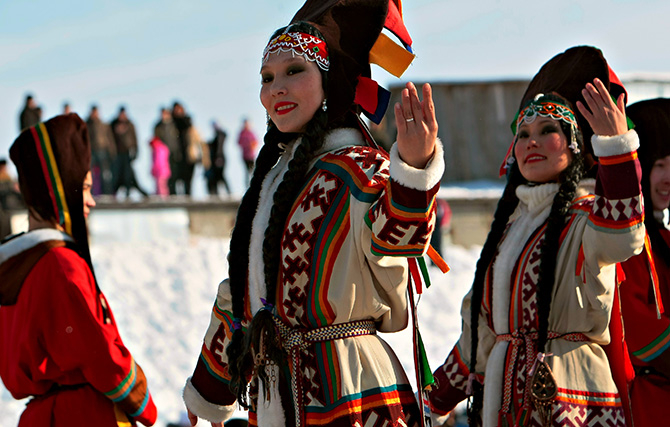 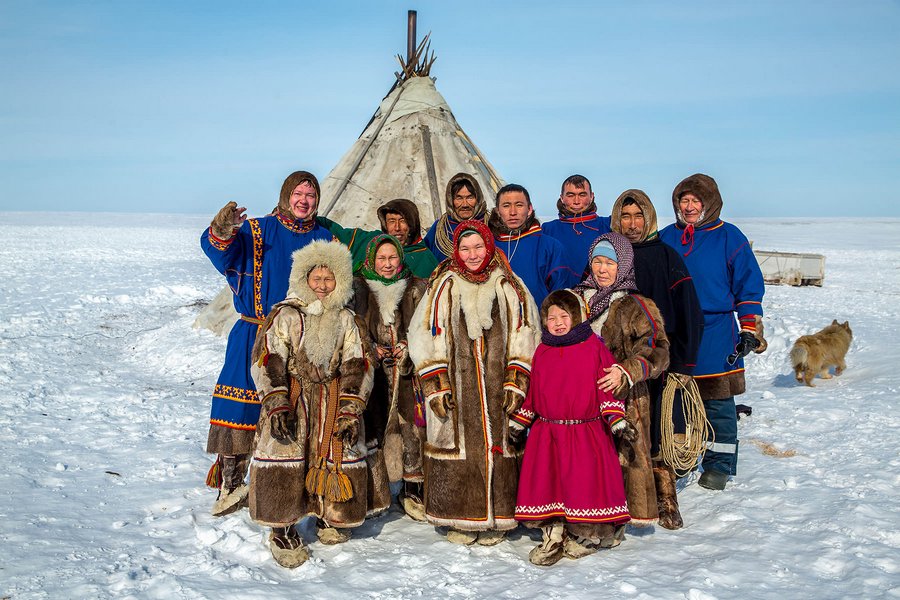 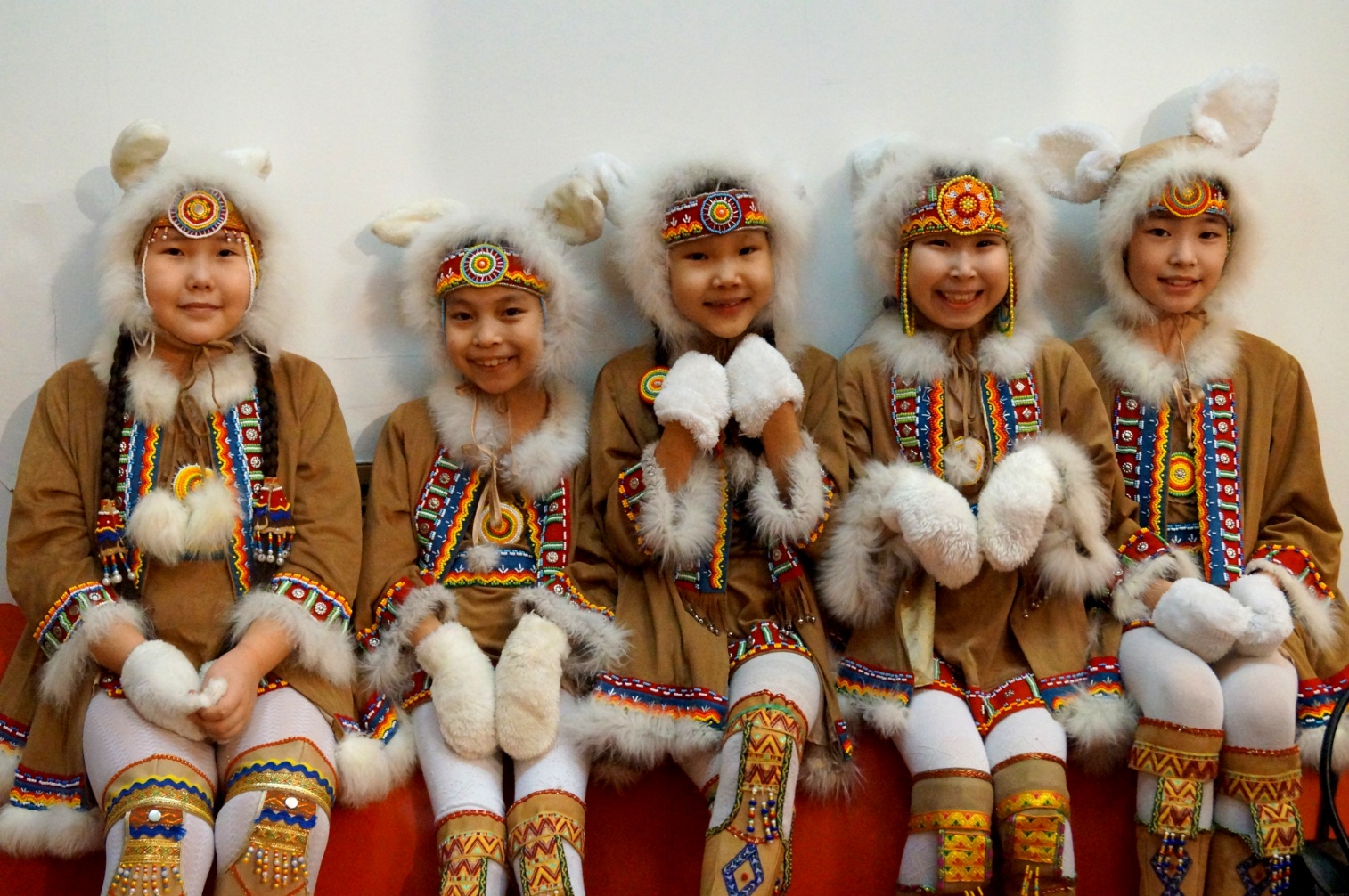 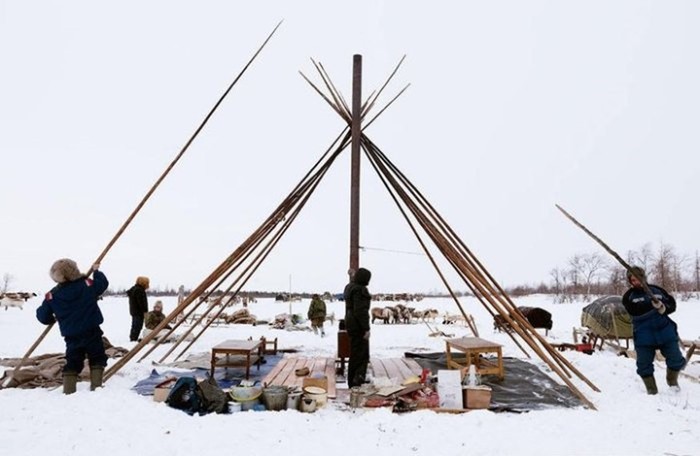 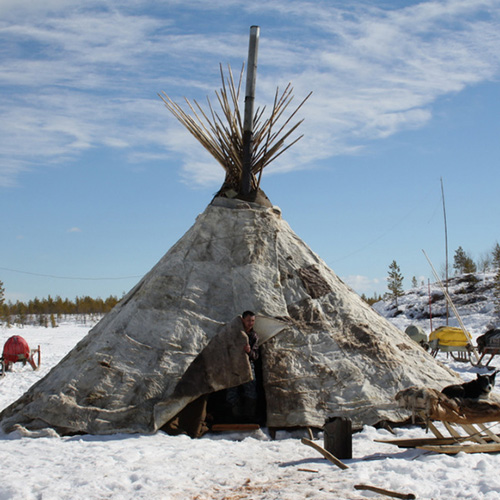 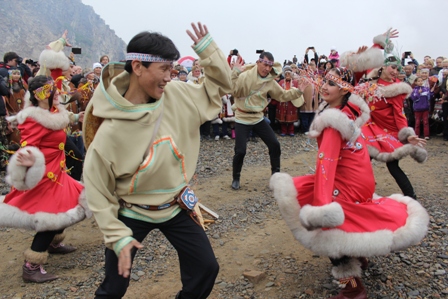 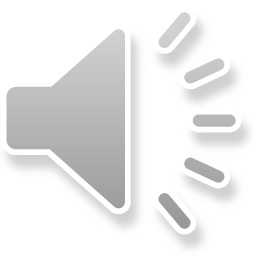 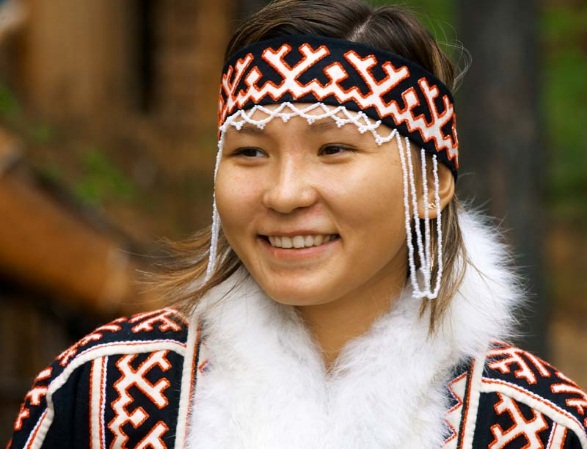 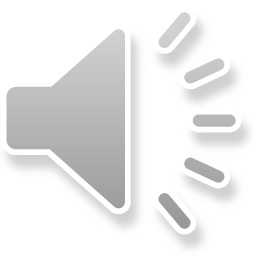 Спасибо
за 
внимание!